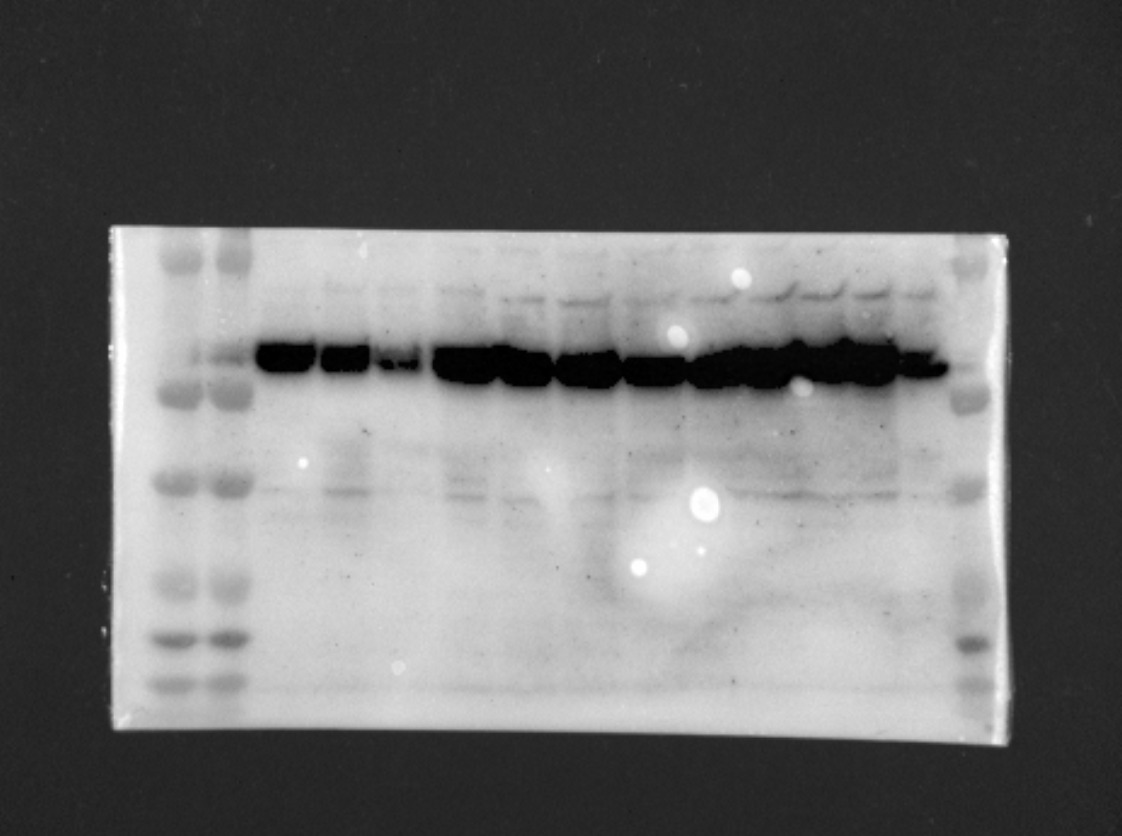 Figure 6A+B uncropped
0+3 minutes anti-CD3/CD28 stimulation-higher exposure
70
pZap70 Y493
pSrc Y416
50
40
3’
0’
PTPN22 C129S
WT
WT
PTPN22 C129S
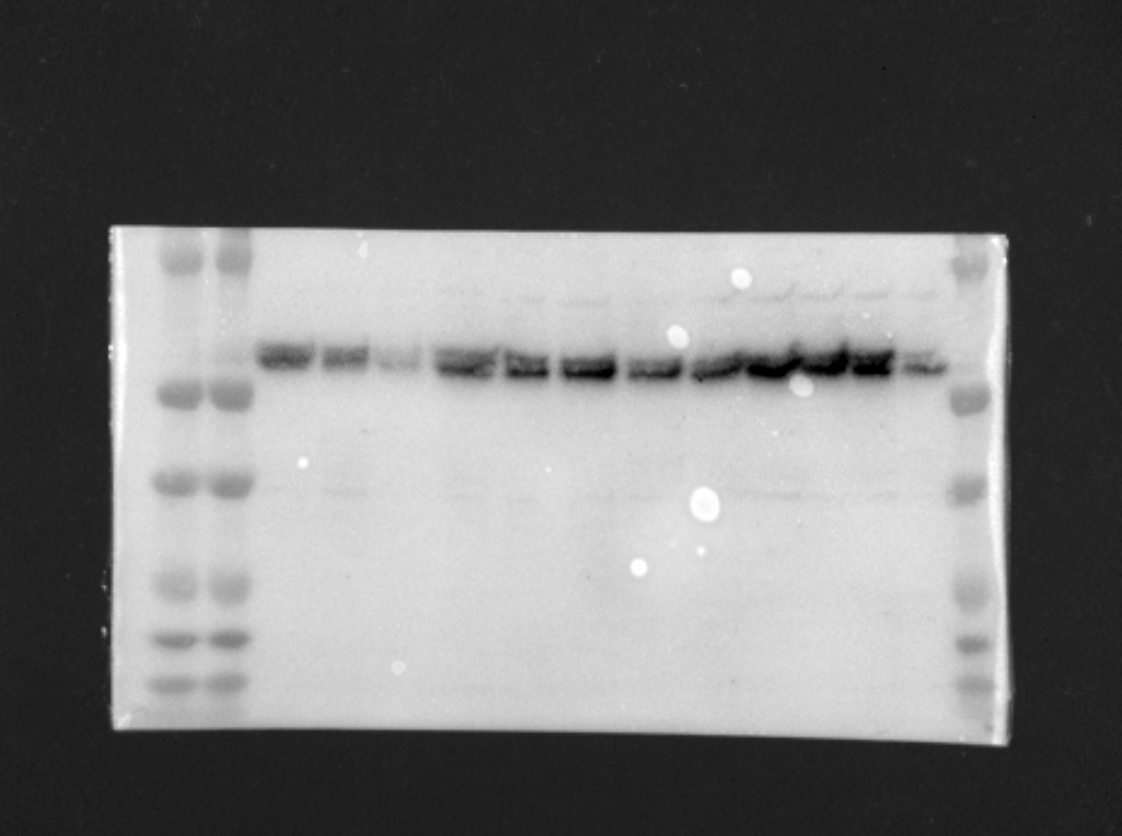 Figure 6A+B uncropped
0+3 minutes anti-CD3/CD28 stimulation-lower exposure
70
pZap70 Y493
pSrc Y416
50
40
3’
0’
PTPN22 C129S
WT
WT
PTPN22 C129S
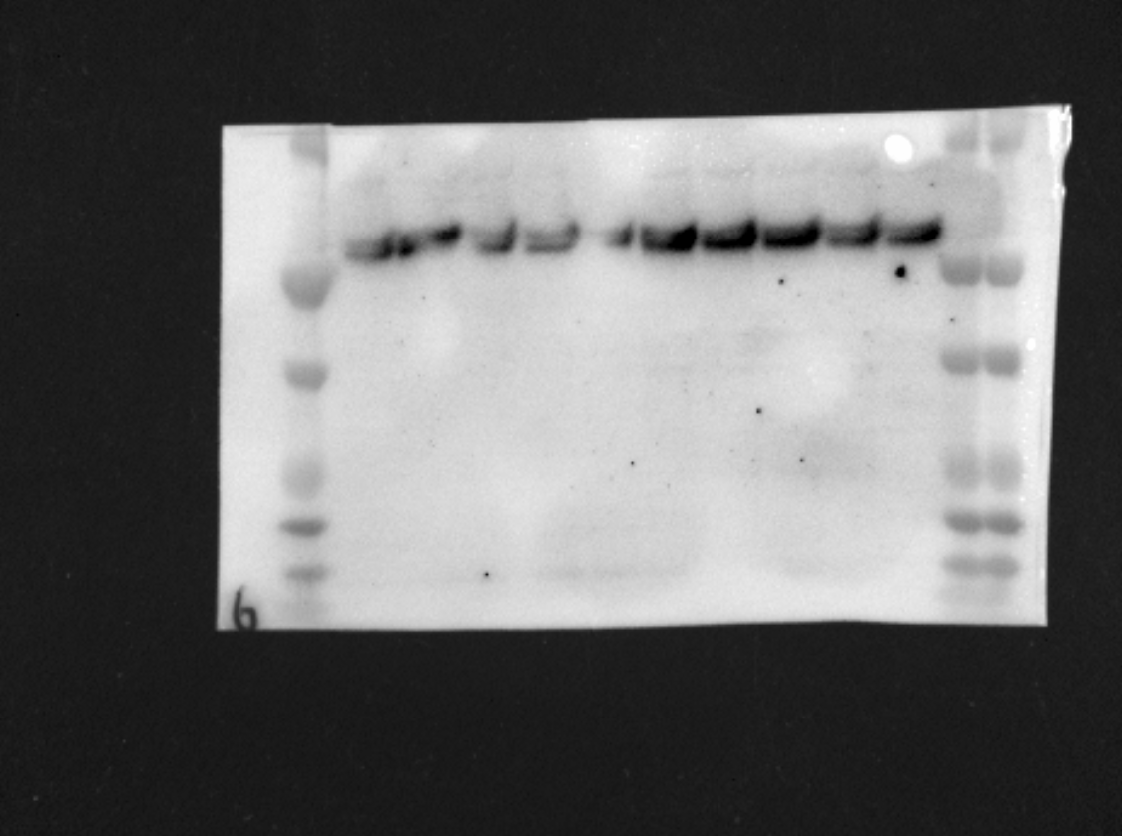 Figure 6B uncropped
70
pSrc Y416
50
WT
PTPN22 C129S
40
6’
6 minutes anti-CD3/CD28 stimulation
Figure 6A+B uncropped
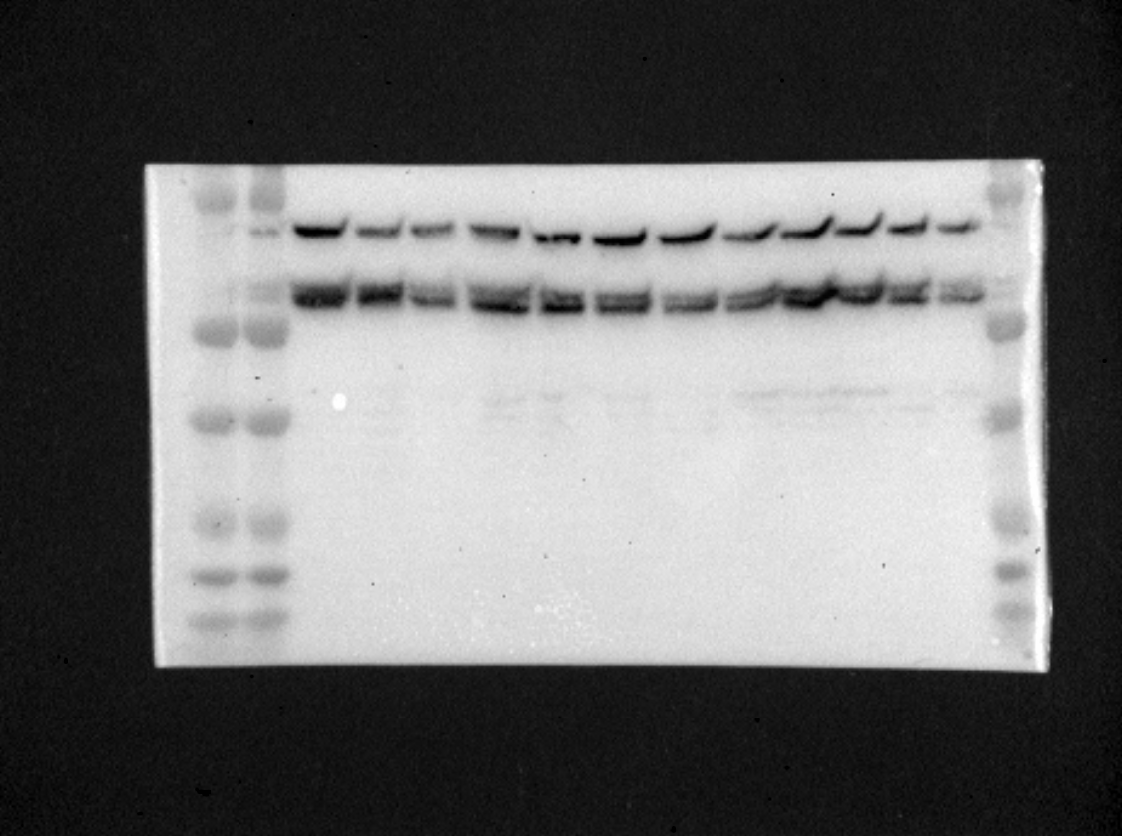 0+3 minutes anti-CD3/CD28 stimulation
70
Zap70
LCK/Fyn
50
0’
3’
40
PTPN22 C129S
WT
WT
PTPN22
C129S
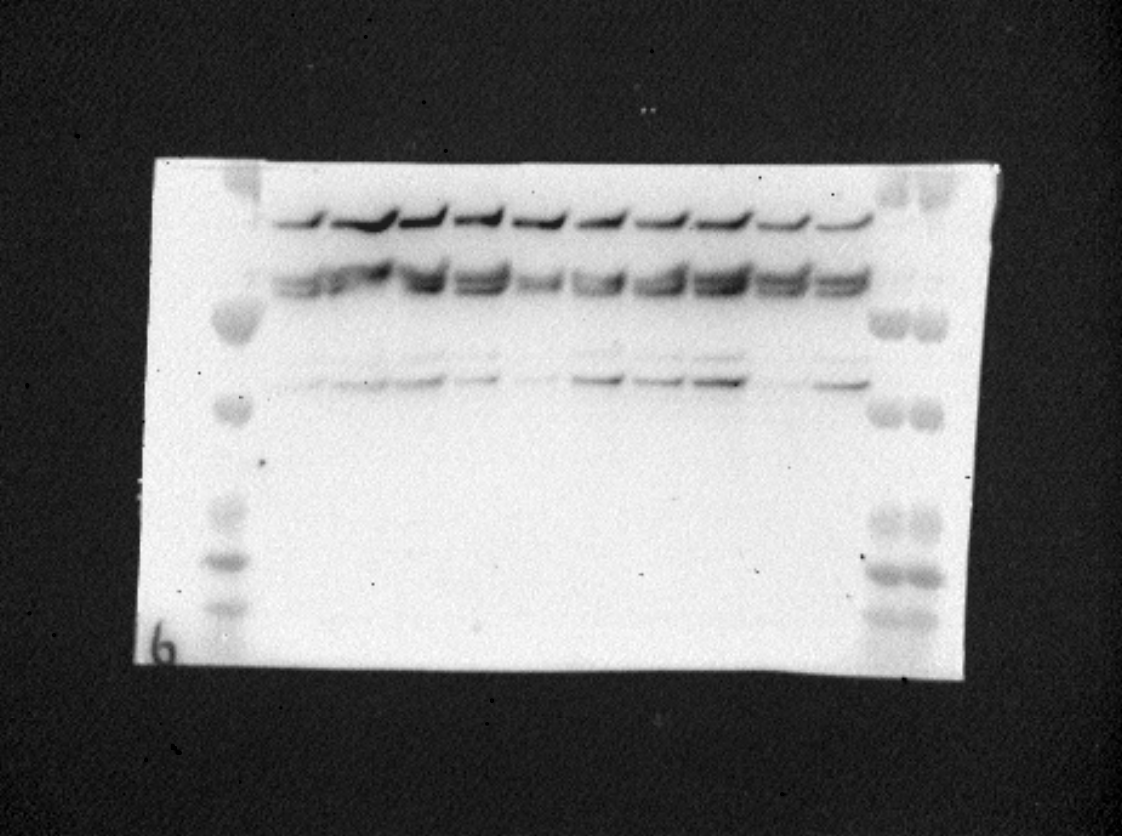 6 minutes anti-CD3/CD28 stimulation
70
Zap70
LCK/Fyn
50
40
WT
PTPN22
C129S
6’
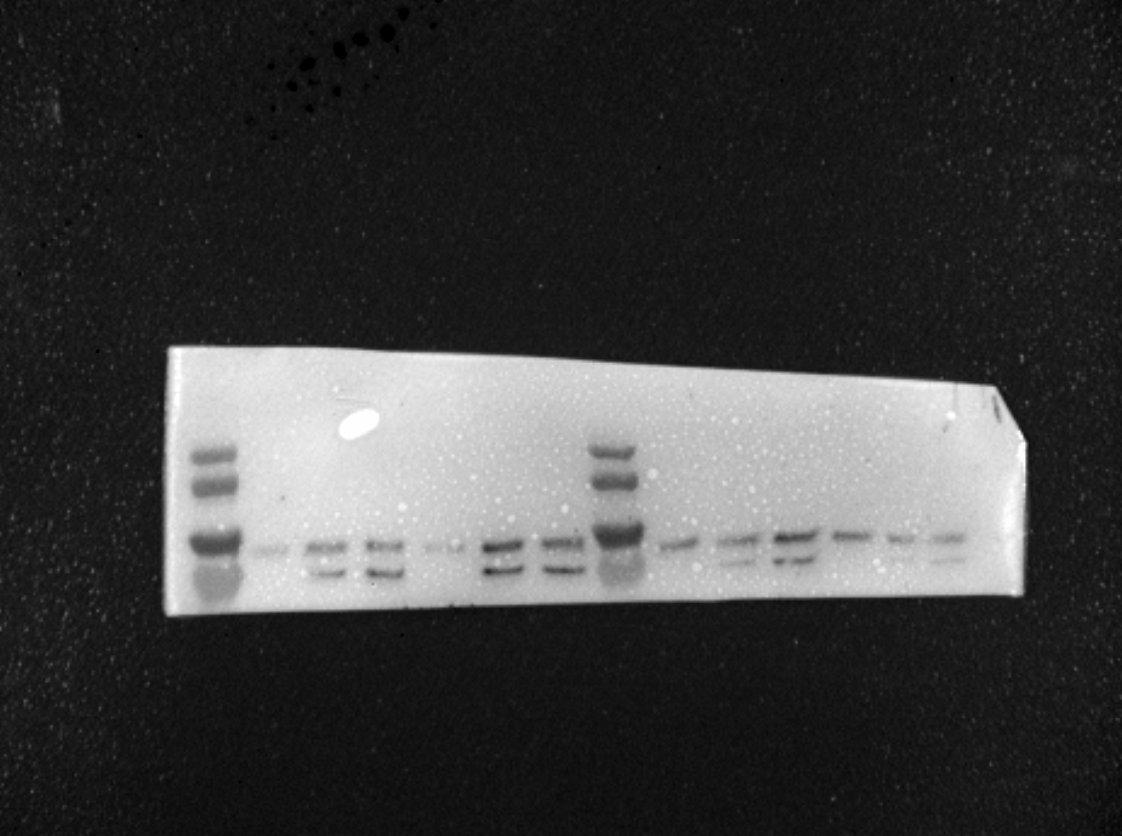 Figure 6C uncropped
WT
PTPN22 C129S
BSO
untreated
untreated
BSO
140
115
0   2.5  6
0   2.5  6
0   2.5  6
0   2.5  6
80
P-PKC T538
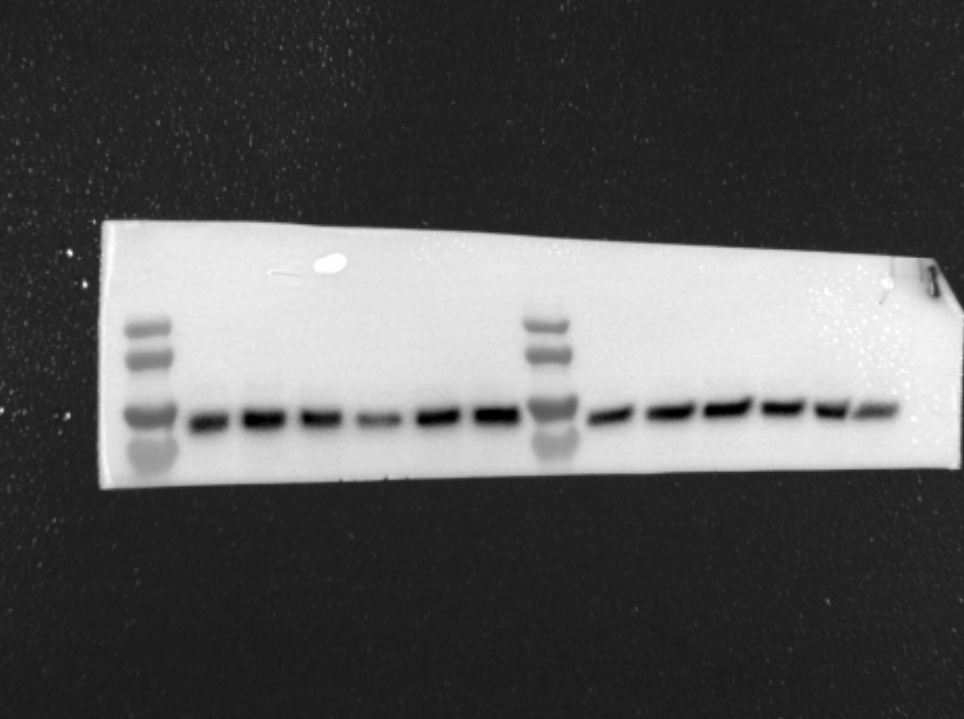 WT
PTPN22 C129S
140
BSO
untreated
untreated
BSO
115
0   2.5  6
0   2.5  6
0   2.5  6
0   2.5  6
PKC
80